Организация развивающей предметно – пространственной среды в группе для формирования безопасного поведения у дошкольников.
Проблема безопасности жизнедеятельности человека включает в себя решение следующих задач:

Идентификация опасностей – распознание опасностей и их источников.

Разработка превентивных, или предупредительных, мер.

Ликвидация возможных последствий.
«Как обеспечить безопасность и здоровый образ жизни нашим детям?».

«Как сделать, чтобы и взрослые были спокойны, и дети находились в безопасности?»
УГОЛОК БЕЗОПАСНОСТИ
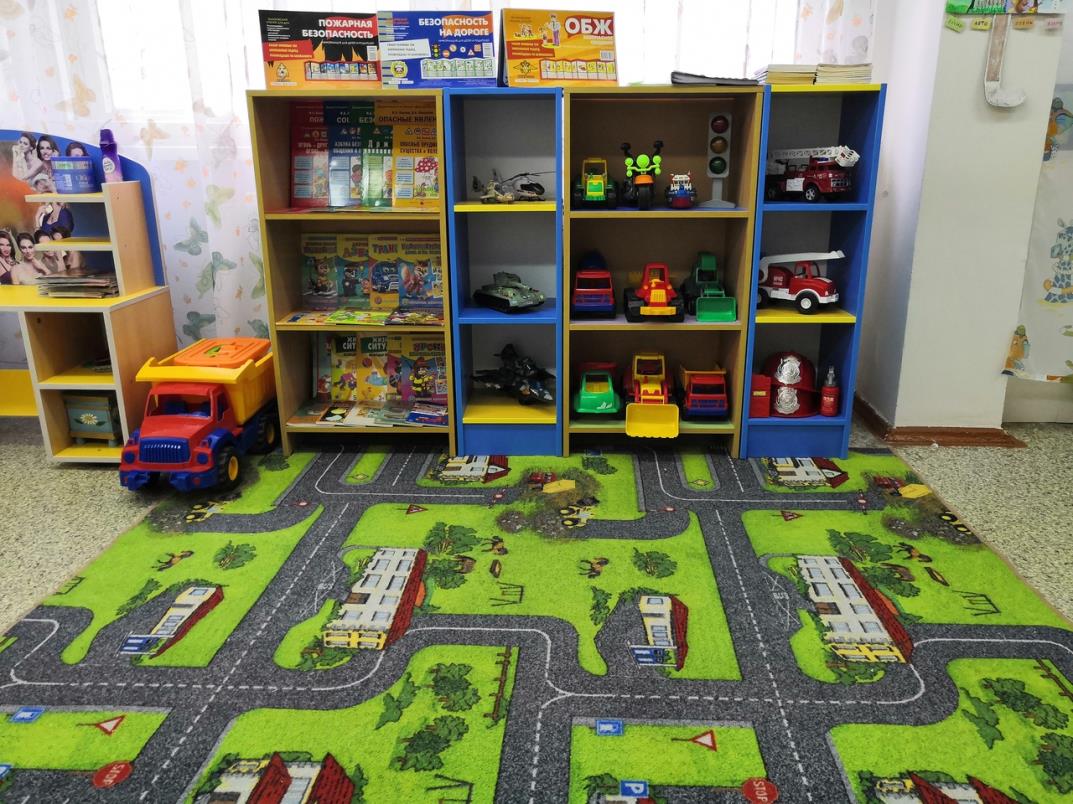 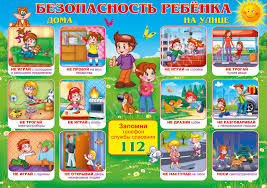 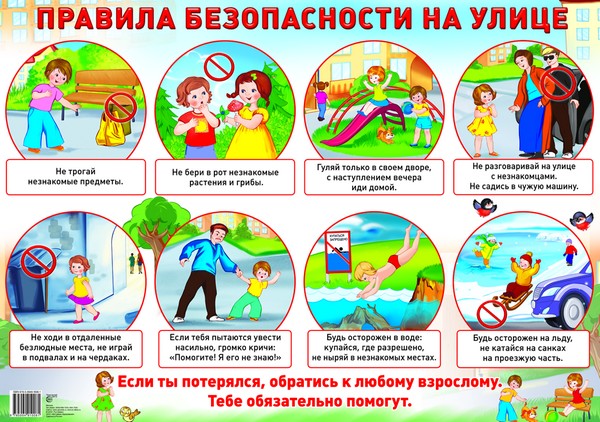 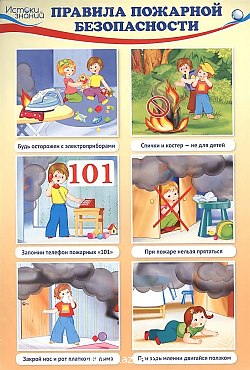 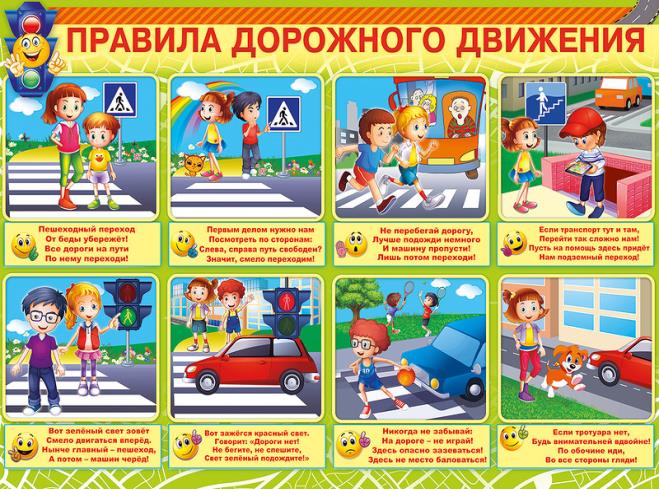 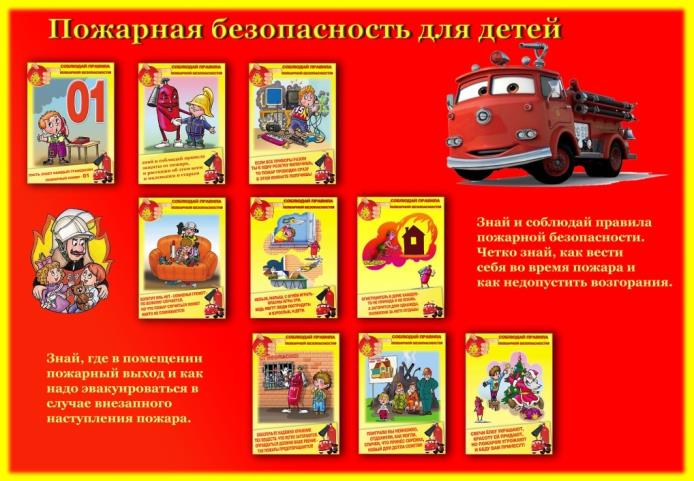 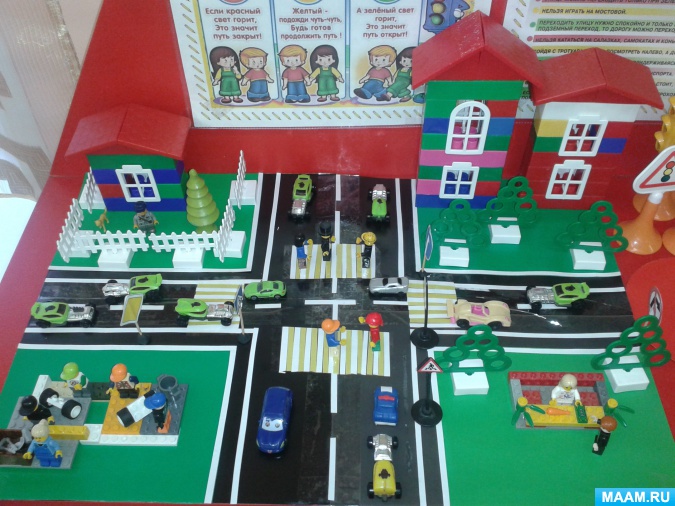 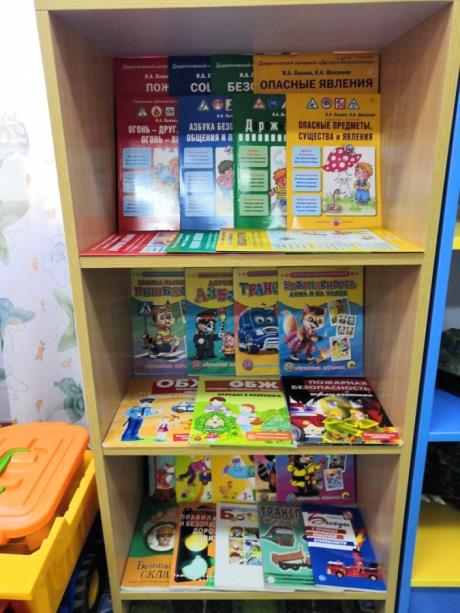 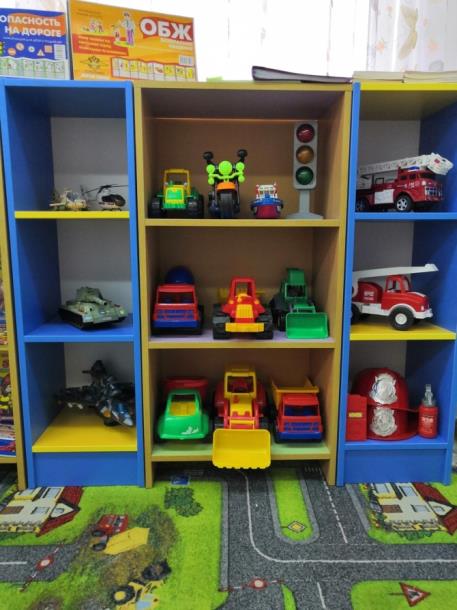 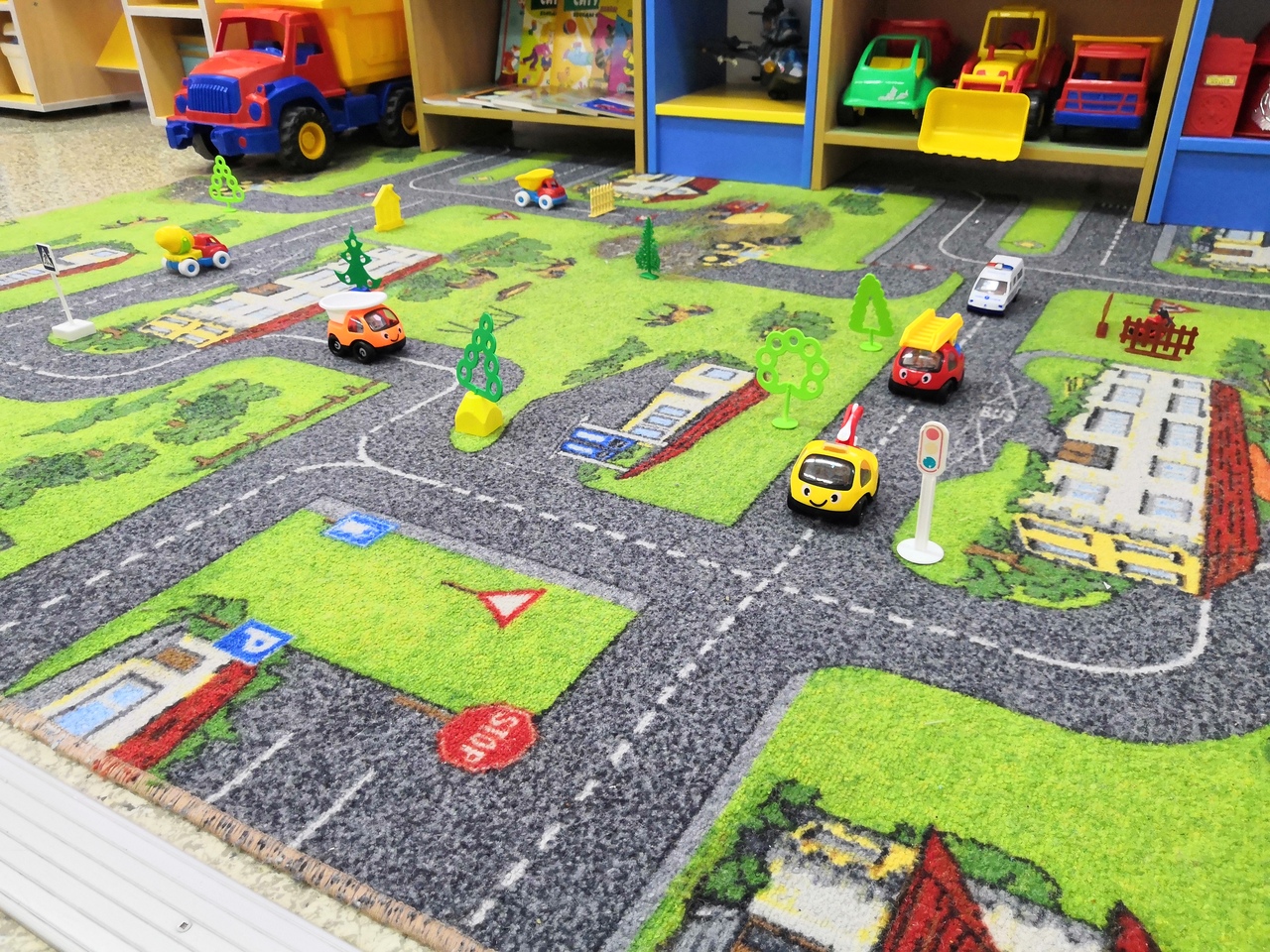 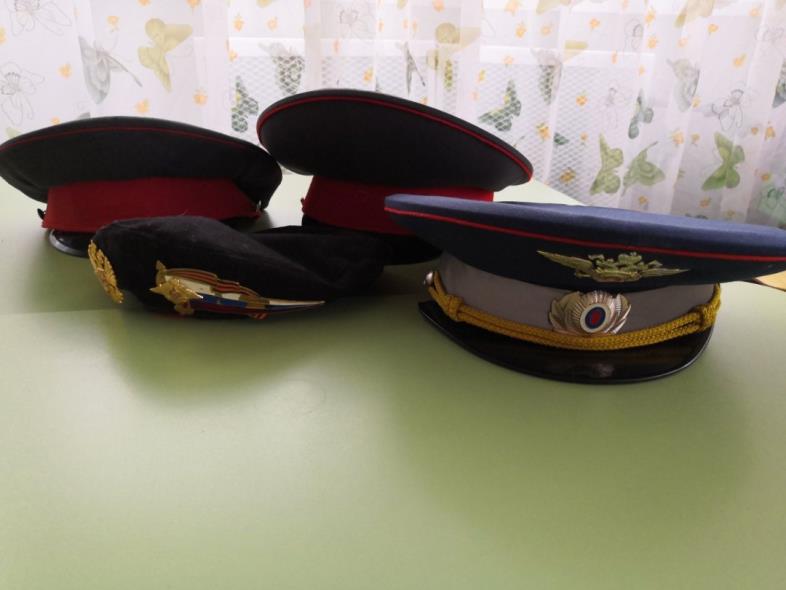 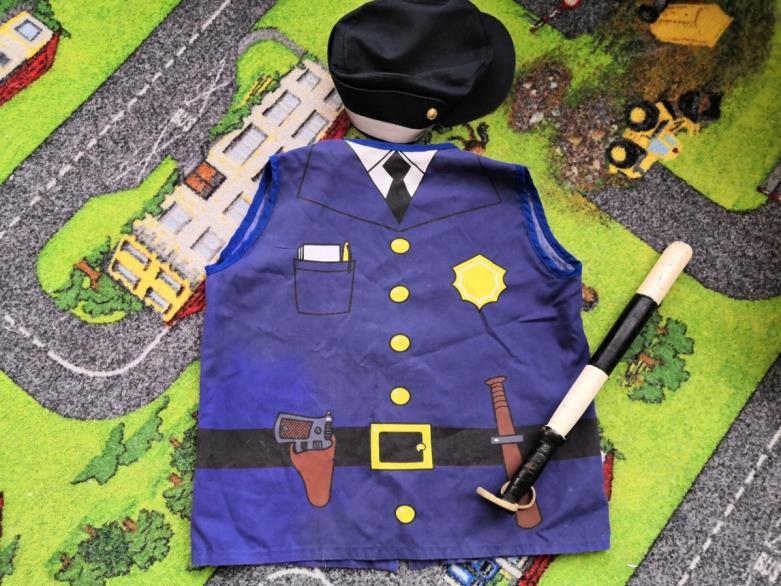 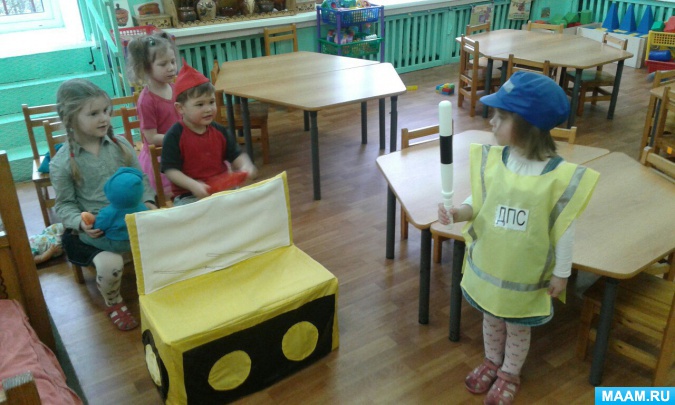 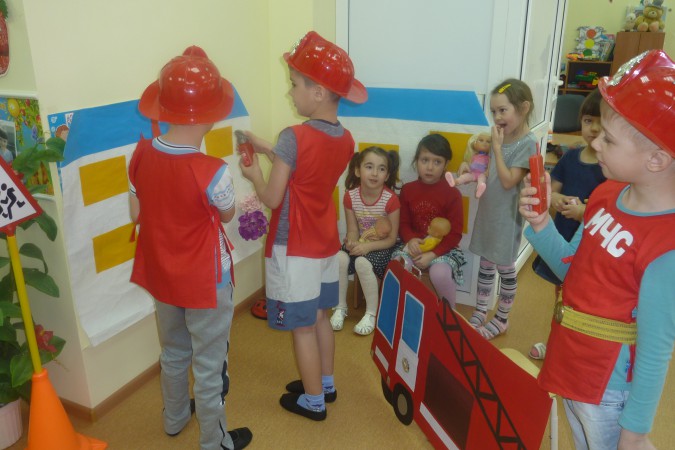 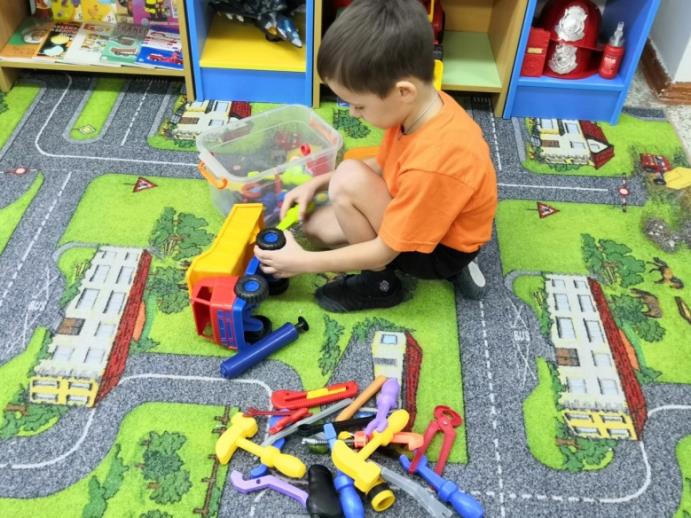 СЮЖЕТНО – РОЛЕВАЯ ИГРА
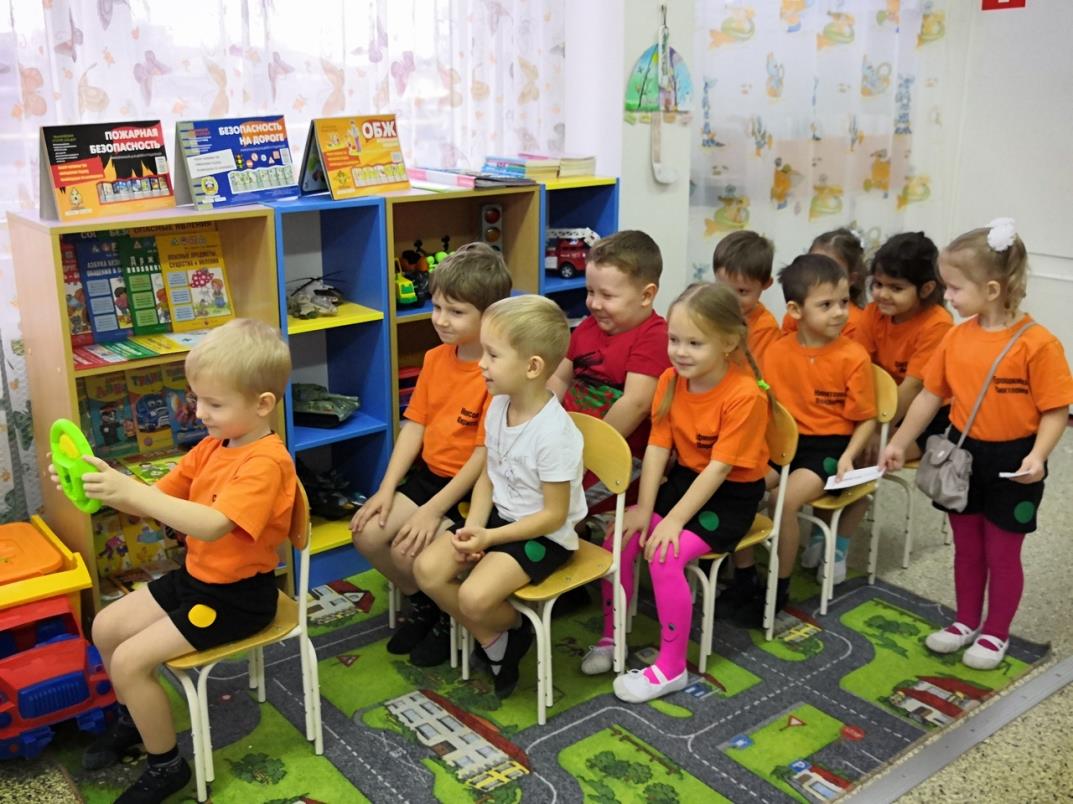 ДИДАКТИЧЕСКИЕ ИГРЫ
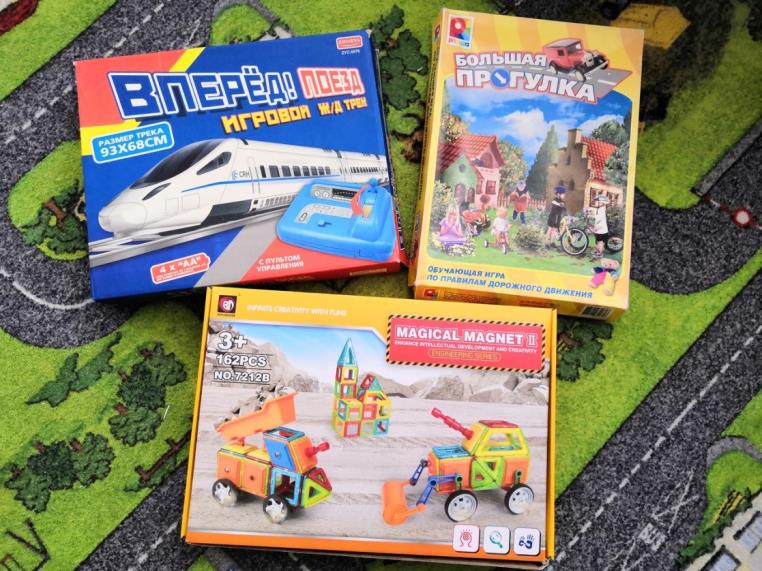 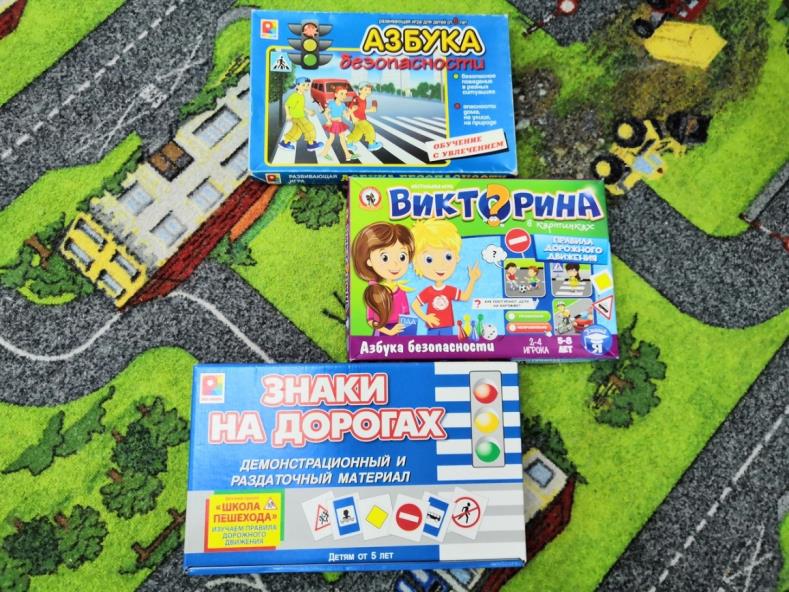 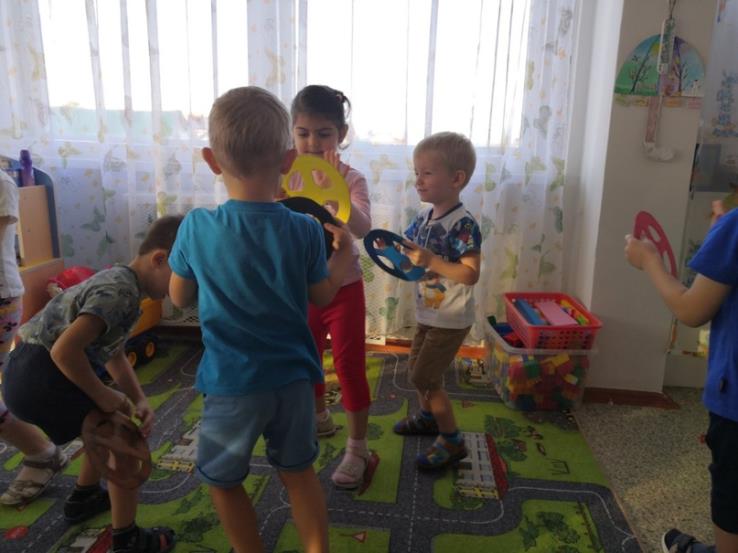 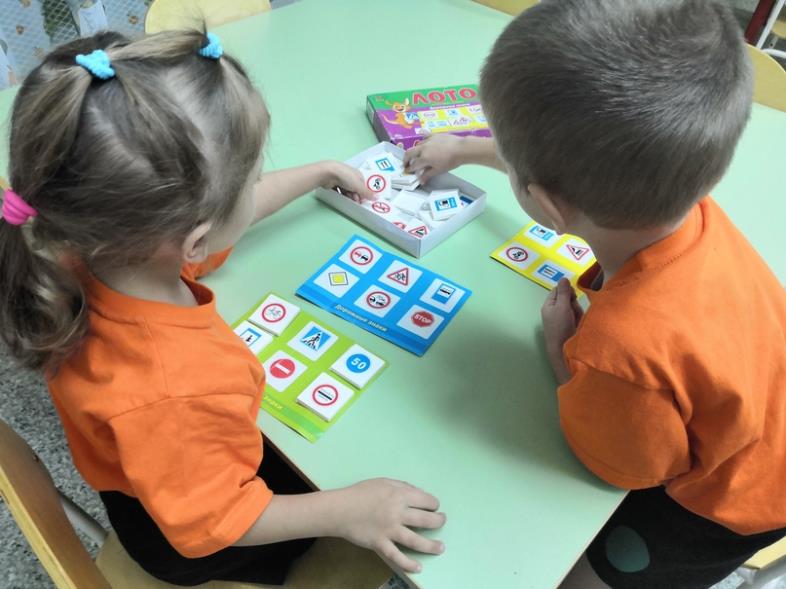 БИБЛИОТЕКА
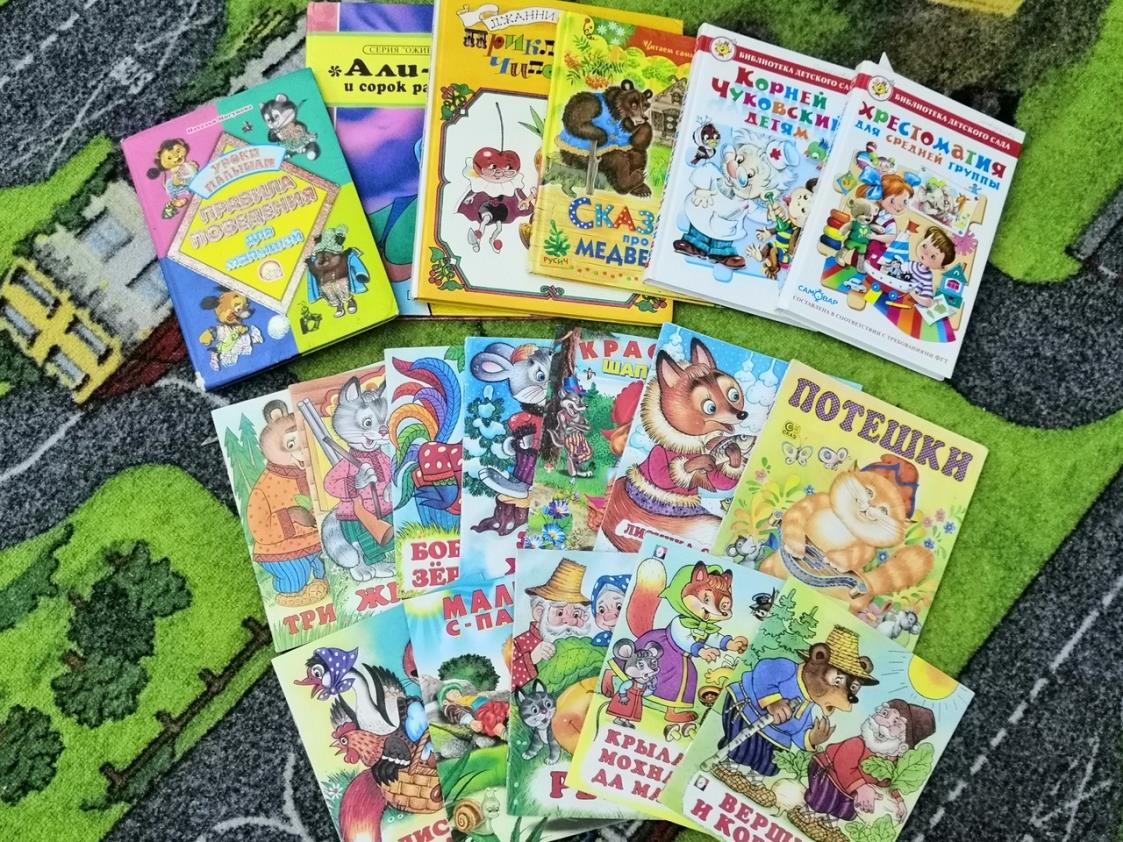 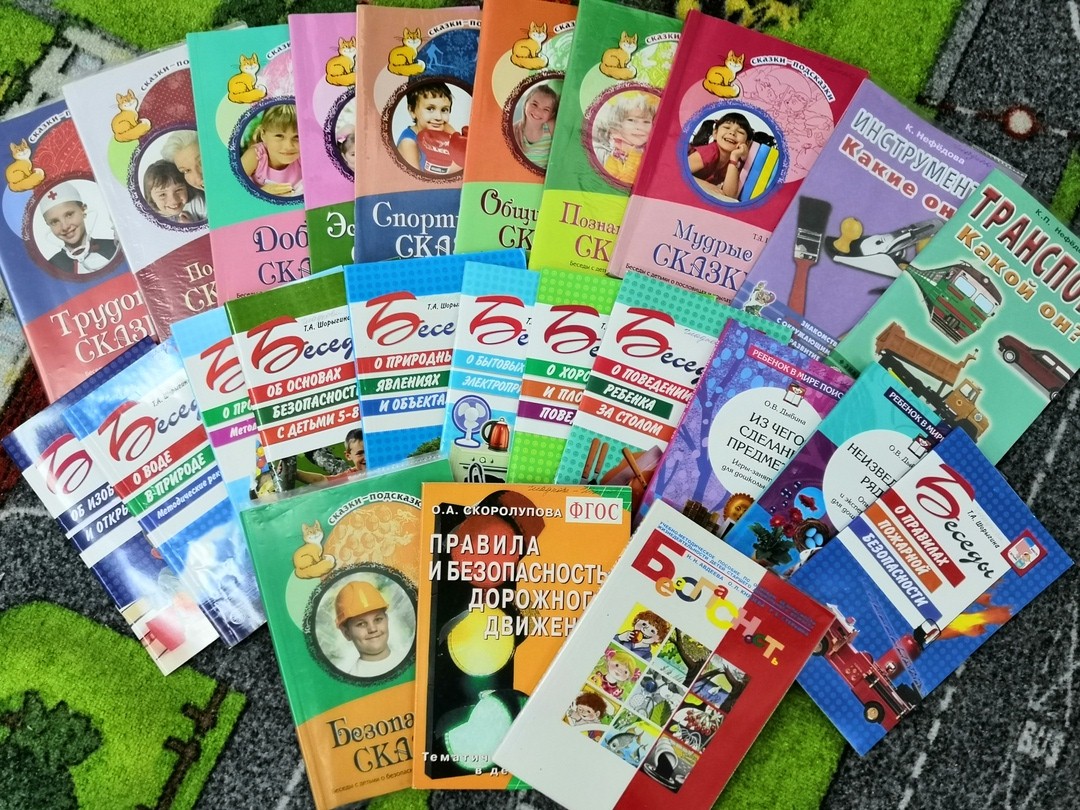 ИНФОРМАЦИОННОЕ ОСНАЩЕНИЕ РОДИТЕЛЬСКОГО УГОЛКА
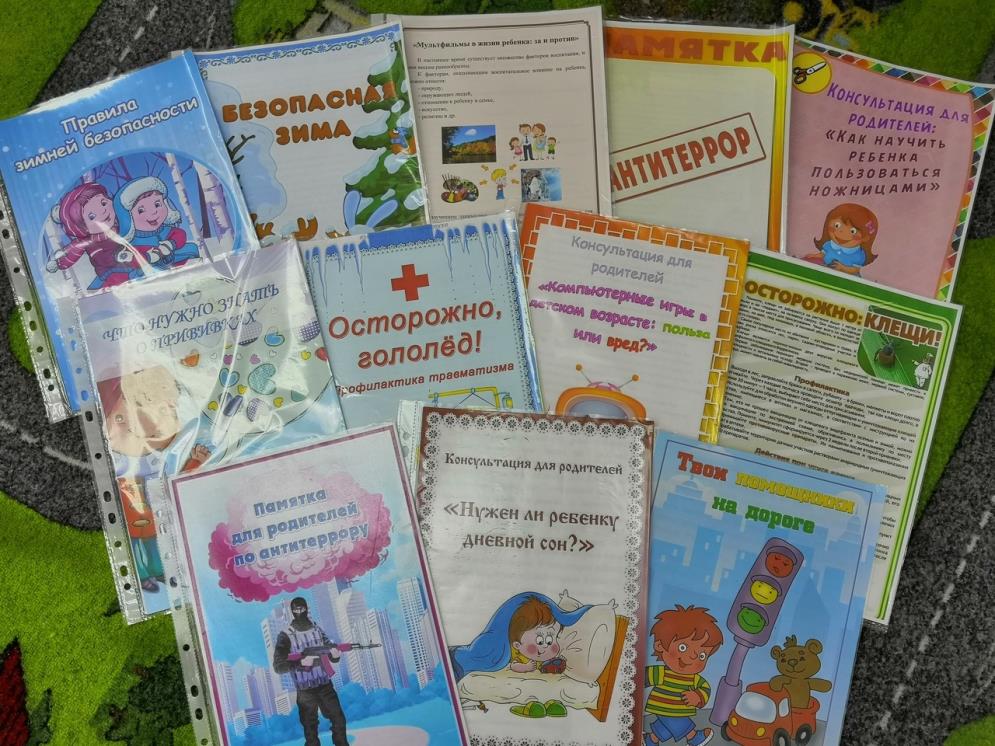 «Самое дорогое у человека – это жизнь», - писал А. Н. Островский. 


Жизнь ребенка вдвойне дорога, потому что он еще только делает первые шаги в сложном мире, постигает день за днем все изгибы и превратности нашего бытия.
СПАСИБО!
БУДЬТЕ ВНИМАТЕЛЬНЫ И ОСТОРОЖНЫ